CHAPTER 12 STRUCTURED QUERY LANGUAGE
Introduction to SQL
The Structured Query Language (SQL) is a standard programming language to access and manipulate databases. 
SQL allows the user to create, retrieve, alter, and transfer information among databases. 
It is a language designed for managing and accessing data in a Relational Data Base Management System (RDBMS).
There are many versions of SQL. 
The original version was developed at IBM’s Research centre and originally called as Sequel in early 1970’s. 
Later the language was changed to SQL. In 1986, ANSI (American National Standard Institute) published an SQL standard that was updated again in 1992 
The latest SQL was released in 2008 and named as SQL 2008.
Role of SQL in RDBMS
RDBMS stands for Relational DataBase Management System. 
Oracle, MySQL, MS SQL Server, IBM DB2 and Microsoft Access are RDBMS packages. 
SQL is a language used to access data in such databases.
Database is a collection of tables that store sets of data that can be queried for use in other applications. 
A database management system supports the development, administration and use of database platforms.
RDBMS is a type of DBMS with a row-based table structure that connects related data elements and includes functions related to Create, Read, Update and Delete operations, collectively known as CRUD.
The data in RDBMS, is stored in database objects, called Tables. 
A table is a collection of related data entries and it consist of rows and columns.
A field is a column in a table that is designed to maintain specific related information about every record in the table. 
It is a vertical entity that contains all information associated with a specific field in a table.
A Record is a row, which is a collection of related fields or columns that exist in a table. 
A record is a horizontal entity in a table which represents the details of a particular student in a student table.
Processing Skills of SQL
The various processing skills of SQL are :
Data Definition Language (DDL) : 
The SQL DDL provides commands for defining relation schemas (structure), deleting relations, creating indexes and modifying relation schemas.
2. Data Manipulation Language (DML) : 
The SQL DML includes commands to insert, delete, and modify tuples in the database.
3. Embedded Data Manipulation Language : 
The embedded form of SQL is used in high level programming languages.
4. View Definition : 
The SQL also includes commands for defining views of tables.
5. Authorization : 
The SQL includes commands for access rights to relations and views of tables.
6. Integrity : 
The SQL provides forms for integrity checking using condition.
7. Transaction control : 
The SQL includes commands for file transactions and control over transaction processing.
Creating Database
Components of SQL
DML 
Data Manipulation Language
DDL 
Data Definition Language
DCL 
Data Control Language
TCL 
Transaction Control Language
DQL 
Data Query Language
DML 
Data Manipulation Language
A Data Manipulation Language (DML) is a computer programming language used for adding (inserting), removing (deleting), and modifying (updating) data in a database.
In SQL, the data manipulation language comprises the SQL-data change statements, which modify stored data but not the schema of the database table. 
After the database schema has been specified and the database has been created, the data can be manipulated using a set of procedures which are expressed by DML.
By Data Manipulation we mean,
Insertion of new information into the database
Retrieval of information stored in a database.
Deletion of information from the database.
Modification of data stored in the database.
The DML is basically of two types: 
Procedural DML – Requires a user to specify what data is needed and how to get it. 
Non-Procedural DML - Requires a user to specify what data is needed without specifying how to get it.
Insert	
Inserts data into a table	
Update	
Updates the existing data within a table.
Delete	
Deletes all records from a table, but not the space occupied by them.
DML COMMANDS
DDL 
Data Definition Language
The Data Definition Language (DDL) consist of SQL statements used to define the database structure or schema. 
It simply deals with descriptions of the database schema and is used to create and modify the structure of database objects in databases.
A DDL performs the following functions :

1. It should identify the type of data division such as data item, segment, record and database file.

2. It gives a unique name to each data item type, record type, file type and data base.

3. It should specify the proper data type.

4. It should define the size of the data item.

5. It may define the range of values that a data item may use.

6. It may specify privacy locks for preventing unauthorized data entry.
DDL COMMANDS
Create	
To create tables in the database.	
Alter	
Alters the structure of the database.	
Drop	
Delete tables from database.	
Truncate	
Remove all records from a table, also release the space occupied by those records.
create table excel(id int(11) unsigned auto_increment primary key not null,
name varchar(25) not null, 
gender varchar(15) not null, 
mobno int(15) not null,
fname varchar(25) not null, 
mname varchar(25) not null);
DCL 
Data Control Language
A Data Control Language (DCL) is a programming language used to control the access of data stored in a database. It is used for controlling privileges in the database (Authorization). 
The privileges are required for performing all the database operations such as creating sequences, views of tables etc.
DCL COMMANDS
Grant	
Grants permission to one or more users to perform specific tasks.	
Revoke	
Withdraws the access permission given by the GRANT statement.
TCL
Transactional Control Language
Transactional control language (TCL) commands are used to manage transactions in the database. 
These are used to manage the changes made to the data in a table by DML statements.
TCL COMMANDS
Commit 	
Saves any transaction into the database permanently.	
Roll back 	
Restores the database to last commit state.
Save point
Temporarily save a transaction so that you can rollback.
DQL
Data Query Language
The Data Query Language consist of commands used to query or retrieve data from a database.
DQL COMMANDS
Select 
It displays the records from the table.
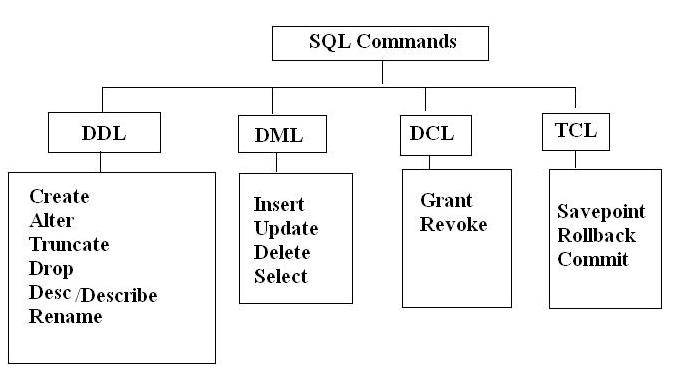 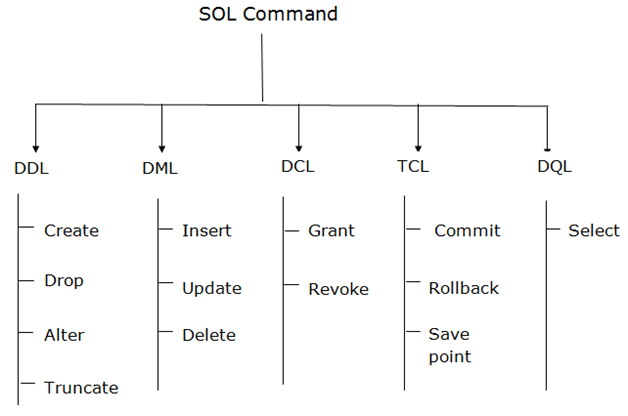 Data Types
The data in a database is stored based on the kind of value stored in it. 
This is identified as the data type of the data or by assigning each field a data type. All the values in a given field must be of same type.
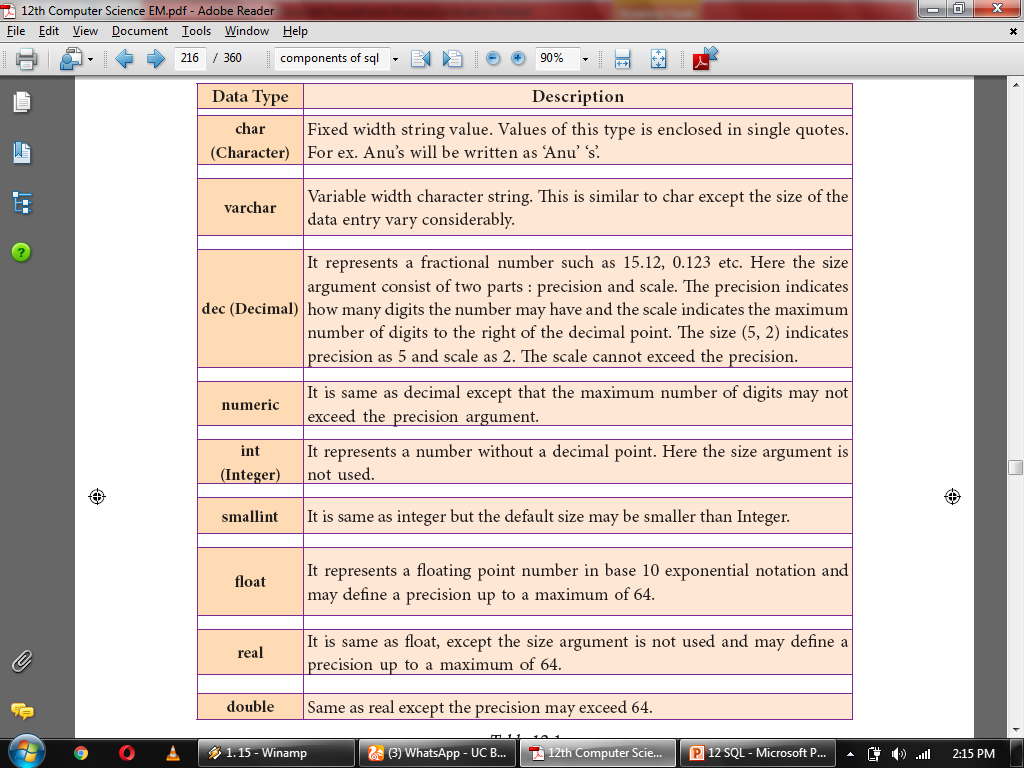 SQL Commands and their Functions
Tables are the only way to store data, therefore all the information has to be arranged in the form of tables. 
The SQL provides a predetermined set of commands to work on databases.
Keywords 	
They have a special meaning in SQL. They are understood as instructions.	
Commands	
They are instructions given by the user to the database also known as statements.	
Clauses	
They begin with a keyword and consist of keyword and argument. 	
Arguments
They are the values given to make the clause complete.
DDL COMMANDS
CREATE TABLE Command
You can create a table by using the CREATE TABLE command. When a table is created, its columns are named, data types and sizes are to be specified. Each table must have at least one column.
SYNTAX
CREATE TABLE <table-name>
(<column name><data type>[<size>]
(<column name><data type>[<size>]……
);
CREATE TABLE Student 
(Admno integer, 
Name char(20), 
Gender char(1), 
Age integer, 
Place char(10), 
);
Column constraint: 	
Column constraint apply only to individual column.	
[Limits only column data.]
Table constraint : 	
Table constraint apply to a group of one or more columns.
[Limits whole table data.]
NOT NULL Constraint
NOT NULL constraint restricts a column from having a NULL value. Once NOT NULL constraint is applied to a column, you cannot pass a null value to that column. 
It enforces a column to contain a proper value.
SYNTAX
CREATE TABLE <table-name>
(<column name><data type>[<size>]<column constraint>,
(<column name><data type>[<size>]<column constraint>
……
<table constraint>(<column name>,[<column name>….])
…..
);
CREATE TABLE Student
(
Admno integer NOT NULL PRIMARY KEY, → Primary Key constraint
Name char(20)NOT NULL,
Gender char(1),
Age integer,
Place char(10),
);
Type of Constraints
Constraints ensure database integrity, therefore known as database integrity constraints. The different types of constraints are :
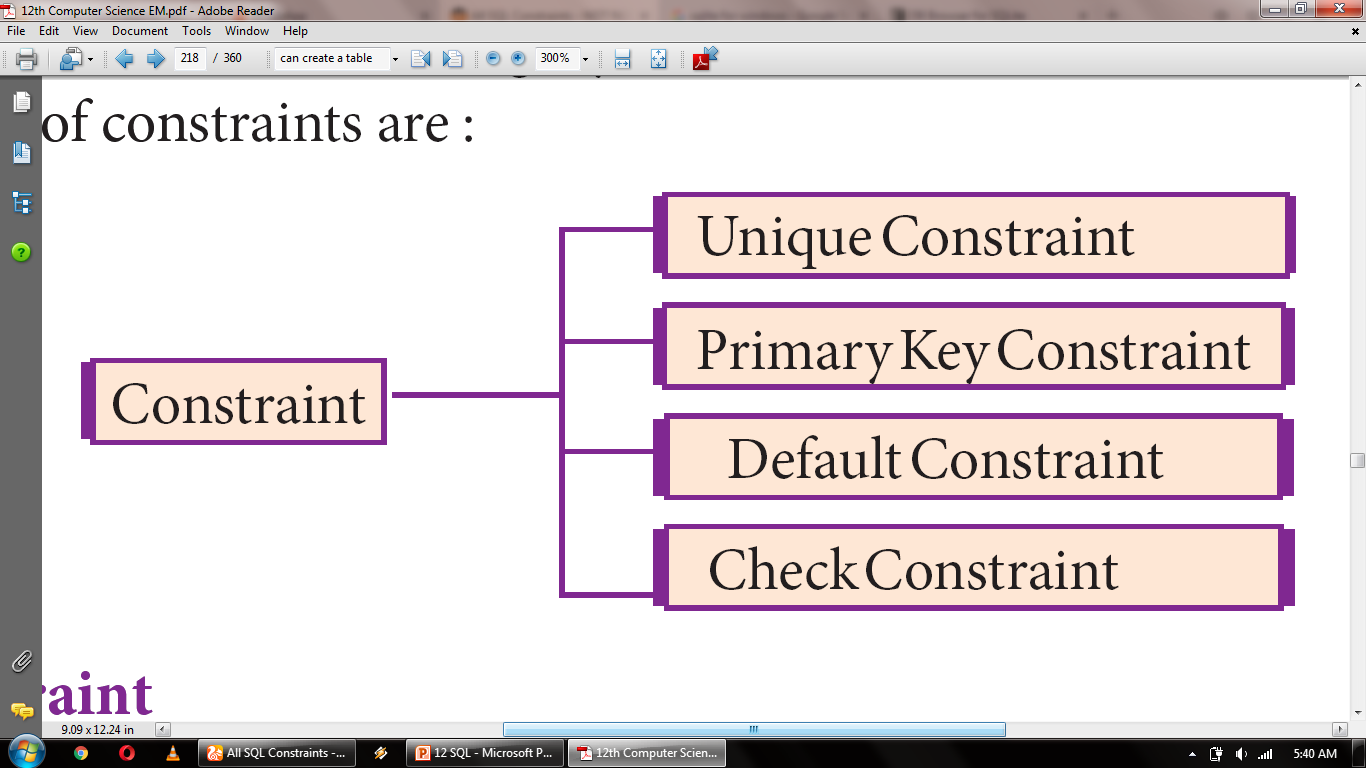 Unique CONSTRAINT
This constraint ensures that no two rows have the same value in the specified columns.
CREATE TABLE Student
(Admno integer NOT NULL UNIQUE, → Unique constraint
Name char (20) NOT NULL,
Gender char (1),
Age integer,
Place char (10),
);
The UNIQUE constraint can be applied only to fields that have also been declared as NOT NULL. 
When two constraints are applied on a single field, it is known as multiple constraints. 
In the above Multiple constraints NOT NULL and UNIQUE are applied on a single field Admno, the constraints are separated by a space and at the end of the field definition a comma(,) is added. 
By adding these two constraints the field Admno must take some value ie. will not be NULL and should not be duplicated.
PRIMARY KEY CONSTRAINT
This constraint declares a field as a Primary key which helps to uniquely identify a record. 
It is similar to unique constraint except that only one field of a table can be set as primary key. 
The primary key does not allow NULL values and therefore a field declared as primary key must have the NOT NULL constraint.
CREATE TABLE Student(
Admno integer NOT NULL PRIMARY KEY, → Primary Key constraint
Name char(20)NOT NULL,
Gender char(1),
Age integer,
Place char(10),
);
DEFAULT CONSTRAINT
The DEFAULT constraint is used to assign a default value for the field. When no value is given for the specified field having DEFAULT constraint, automatically the default value will be assigned to the field.
CREATE TABLE Student
(
Admno integer NOT NULL PRIMARY KEY,
Name char(20)NOT NULL,
Gender char(1),
Age integer DEFAULT = “17”, → Default Constraint
Place char(10),
);
CHECK CONSTRAINT
This constraint helps to set a limit value placed for a field. 
When we define a check constraint on a single column, it allows only the restricted values on that field.
CREATE TABLE Student
(
Admno integer NOT NULL PRIMARY KEY
Name char(20)NOT NULL,
Gender char(1),
Age integer (CHECK<=19), → Check Constraint
Place char(10),
);
TABLE CONSTRAINT
When the constraint is applied to a group of fields of the table, it is known as Table constraint.
The table constraint is normally given at the end of the table definition
DML COMMANDS
Once the schema or structure of the table is created, values can be added to the table. 
The DML commands consist of inserting, deleting and updating rows into the table.
Insert	
Inserts data into a table	
Update	
Updates the existing data within a table.
Delete	
Deletes all records from a table, but not the space occupied by them.
DML COMMANDS
INSERT COMMANDS
The INSERT command helps to add new data to the database or add new records to the table. The command is used as follows:
SYNTAX
INSERT INTO <table-name> [column-list] VALUES (values);
insert into Student
(name,gender,age,place) values
(‘Ramesh','male',37,'marthandam');
DELETE COMMAND
The DELETE command permanently removes one or more records from the table. 
It removes the entire row, not individual fields of the row, so no field argument is needed
DELETE FROM table-name WHERE condition;
delete  from ebi where name='excel';
To delete all the rows of the table, the command is used as :
DELETE * FROM Student;
UPDATE COMMAND
The UPDATE command updates some or all data values in a database. 
It can update one or more records in a table. 
The UPDATE command specifies the rows to be changed using the WHERE clause 
and the new data using the SET keyword.
SYNTAX
UPDATE <table-name> SET column-name = value, column-name = value,… WHERE condition;
+----+--------+--------+--------+----------+-------+--------------+
| id | name   | gender | mobno  | fname    | mname |
+----+--------+--------+--------+----------+-------+--------------+
|  1 | sunesh | male   |  99988 	| stanly   	| leela |
|  2 | ramesh | male   | 654123 | chandran | lily  |
|  3 | geetha | female | 654123 | mahesh   | lotus |
+----+--------+--------+--------+----------+-------+--------------+
update excel set mobno=123456 where id=1;
+----+--------+--------+--------+----------+-------+-------+
| id | name   | gender | mobno  | fname    | mname |
+----+--------+--------+--------+----------+-------+-------+
|  1 | sunesh | male   | 123456 | stanly   	| leela |
|  2 | ramesh | male   | 654123 | chandran | lily  |
|  3 | geetha | female | 654123 | mahesh   | lotus |
+----+--------+--------+--------+----------+-------+-------+
update excel set mobno=999999 where name='sunesh';
+----+---------+--------+--------+----------+-------+-------+
| id | name    | gender | mobno  | fname    | mname |
+----+---------+--------+--------+----------+-------+-------+
|  1 | sunesh  | male   | 999999 | stanly   	| leela |
|  2 | ramesh  | male   | 654123 | chandran | lily  |
|  3 | geetha  | female | 654123 | mahesh   | lotus |
|  4 | ebenson | male   | 654123 | sunesh   | jonie |
+----+---------+--------+--------+----------+-------+-------+
ALTER COMMAND
The ALTER command is used to alter the table structure like adding a column, renaming the existing column, change the data type of any column or size of the column or delete the column from the table.
alter table excel add age int(10);
insert into excel(name,gender,mobno,fname,mname,age)values('ebenson','mal
e',654123,'sunesh','jonie',17);
+----+---------+--------+--------+----------+-------+------+
| id | name    | gender | mobno  | fname    | mname | age  |
+----+---------+--------+--------+----------+-------+------+
|  1 | sunesh  | male   | 999999 | stanly   | leela | NULL |
|  2 | ramesh  | male   | 654123 | chandran | lily  | NULL |
|  3 | geetha  | female | 654123 | mahesh   | lotus | NULL |
|  4 | ebenson | male   | 654123 | sunesh   | jonie | NULL |
|  5 | ebenson | male   | 654123 | sunesh   | jonie |   17 |
+----+---------+--------+--------+----------+-------+------+
TRUNCATE command
The TRUNCATE command is used to delete all the rows from the table, the structure remains and the space is freed from the table.
SYNTAX
TRUNCATE TABLE table-name;
DROP TABLE command
The DROP TABLE command is used to remove a table from the database.
If you drop a table, all the rows in the table is deleted and the table structure is removed from the database. 
Once a table is dropped we cannot get it back, so be careful while using DROP TABLE command. 
But there is a condition for dropping a table; it must be an empty table.
SYNTAX
DROP TABLE table-name;
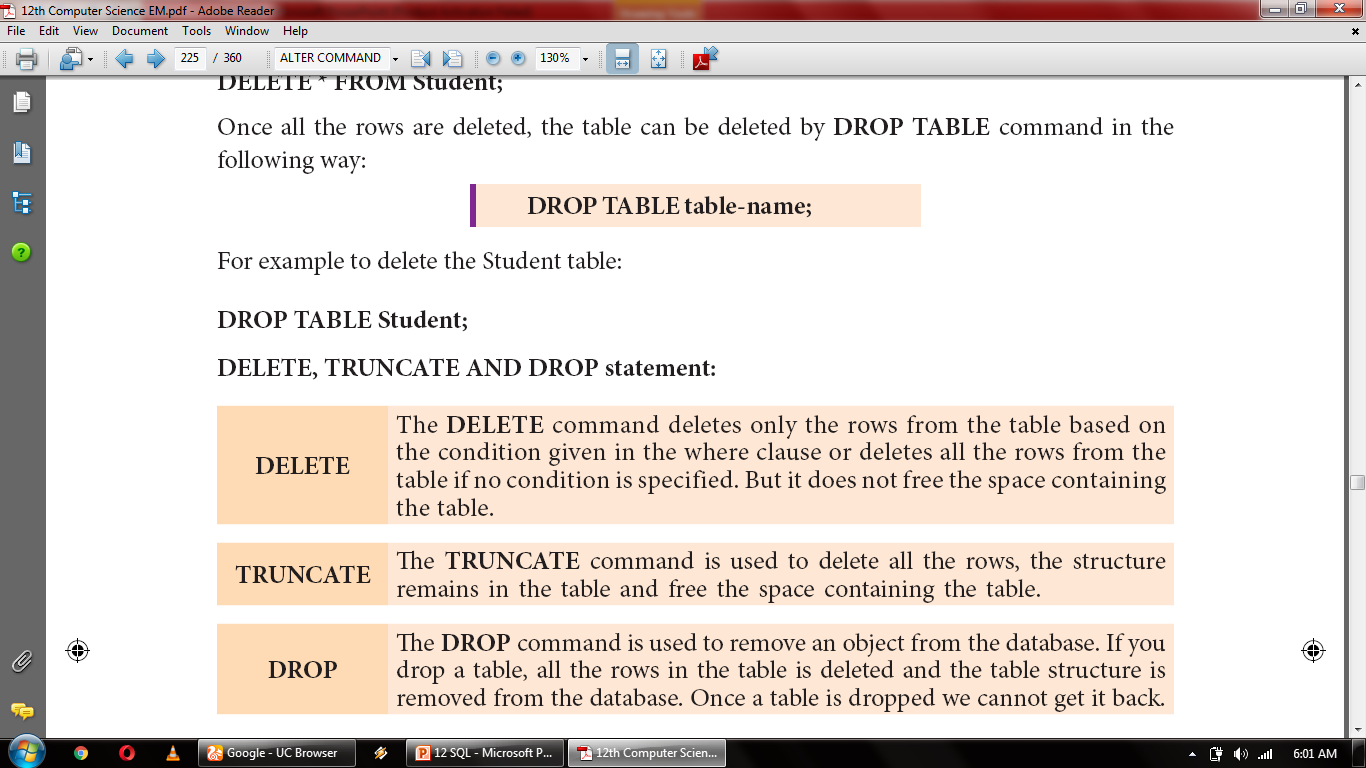 DQL COMMAND– 
SELECT command
One of the most important tasks when working with SQL is to generate Queries and retrieve data. 
A Query is a command given to get a desired result from the database table. 
The SELECT command is used to query or retrieve data from a table in the database. It is used to retrieve a subset of records from one or more tables.
SYNTAX
SELECT <column list>FROM<table-name>;
Table-name is the name of the table from which the information is retrieved.
Column-list includes one or more columns from which data is retrieved.
To view all the fields and rows of the table the SELECT command can be given as 
SELECT * FROM STUDENT;
DISTINCT Keyword
The DISTINCT keyword is used along with the SELECT command to eliminate duplicate rows in the table. This helps to eliminate redundant data.
SELECT DISTINCT field name FROM Table;
+----+---------+--------+--------+----------+-------+------+
| id | name    | gender | mobno  | fname    | mname | age  |
+----+---------+--------+--------+----------+-------+------+
|  1 | sunesh  | male   | 999999 | stanly   | leela | NULL |
|  2 | ramesh  | male   | 654123 | chandran | lily  | NULL |
|  3 | geetha  | female | 654123 | mahesh   | lotus | NULL |
|  4 | ebenson | male   | 654123 | sunesh   | jonie | NULL |
|  5 | ebenson | male   | 654123 | sunesh   | jonie |   17 |
|  6 | hello   | male   | 321456 | thankam  | rose  |   12 |
+----+---------+--------+--------+----------+-------+------+
select distinct gender from excel;
+--------+
| gender |
+--------+
| male   |
| female |
+--------+
ALL Keyword
The ALL keyword retains duplicate rows. It will display every row of the table without considering duplicate entries.
+----+---------+--------+--------+----------+-------+------+
| id | name    | gender | mobno  | fname    | mname | age  |
+----+---------+--------+--------+----------+-------+------+
|  1 | sunesh  | male   | 999999 | stanly   | leela | NULL |
|  2 | ramesh  | male   | 654123 | chandran | lily  | NULL |
|  3 | geetha  | female | 654123 | mahesh   | lotus | NULL |
|  4 | ebenson | male   | 654123 | sunesh   | jonie | NULL |
|  5 | ebenson | male   | 654123 | sunesh   | jonie |   17 |
|  6 | hello   | male   | 321456 | thankam  | rose  |   12 |
+----+---------+--------+--------+----------+-------+------+
select all gender from excel;
+--------+
| gender |
+--------+
| male   |
| male   |
| female |
| male   |
| male   |
| male   |
+--------+
The WHERE clause in the SELECT command specifies the criteria for getting the desired result. The general form of SELECT command with WHERE Clause is:
SELECT <column-name>[,<column-name>,….] FROM <table-name>WHERE condition>;
+----+---------+--------+--------+----------+-------+------+
| id | name    | gender | mobno  | fname    | mname | age  |
+----+---------+--------+--------+----------+-------+------+
|  1 | sunesh  | male   | 999999 | stanly   | leela | NULL |
|  2 | ramesh  | male   | 654123 | chandran | lily  | NULL |
|  3 | geetha  | female | 654123 | mahesh   | lotus | NULL |
|  4 | ebenson | male   | 654123 | sunesh   | jonie | NULL |
|  5 | ebenson | male   | 654123 | sunesh   | jonie |   17 |
|  6 | hello   | male   | 321456 | thankam  | rose  |   12 |
+----+---------+--------+--------+----------+-------+------+
select name, gender from excel where fname='sunesh';
+---------+--------+
| name    | gender |
+---------+--------+
| ebenson | male   |
| ebenson | male   |
+---------+--------+
select * from excel;
+----+-------------+--------+--------+----------+--------+------+
| id | name        | gender | mobno  | fname    | mname  | age  |
+----+-------------+--------+--------+----------+--------+------+
|  1 | sunesh      | male   | 999999 | stanly   | leela  | NULL |
|  2 | ramesh      | male   | 654123 | chandran | lily   | NULL |
|  3 | geetha      | female | 654123 | mahesh   | lotus  | NULL |
|  4 | ebenson     | male   | 654123 | sunesh   | jonie  | NULL |
|  5 | ebenson     | male   | 654123 | sunesh   | jonie  |   17 |
|  6 | hello       | male   | 321456 | thankam  | rose   |   12 |
|  7 | friend      | male   | 321456 | rrr      | rtttte |   22 |
|  8 | britto      | male   | 321456 | rrr      | rtttte |   92 |
|  9 | ramesh babu | male   | 321456 | rrr      | rtttte |   10 |
+----+-------------+--------+--------+----------+--------+------+
select name, gender from excel where age >=10;
+-------------+--------+
| name        | gender |
+-------------+--------+
| ebenson     | male   |
| hello       | male   |
| friend      | male   |
| britto      | male   |
| ramesh babu | male   |
+-------------+--------+
select * from excel;
+----+-------------+--------+--------+----------+--------+------+
| id | name        | gender | mobno  | fname    | mname  | age  |
+----+-------------+--------+--------+----------+--------+------+
|  1 | sunesh      | male   | 999999 | stanly   | leela  | NULL |
|  2 | ramesh      | male   | 654123 | chandran | lily   | NULL |
|  3 | geetha      | female | 654123 | mahesh   | lotus  | NULL |
|  4 | ebenson     | male   | 654123 | sunesh   | jonie  | NULL |
|  5 | ebenson     | male   | 654123 | sunesh   | jonie  |   17 |
|  6 | hello       | male   | 321456 | thankam  | rose   |   12 |
|  7 | friend      | male   | 321456 | rrr      | rtttte |   22 |
|  8 | britto      | male   | 321456 | rrr      | rtttte |   92 |
|  9 | ramesh babu | male   | 321456 | rrr      | rtttte |   10 |
+----+-------------+--------+--------+----------+--------+------+
select name, gender from excel where age <=10;
+-------------+--------+
| name        | gender |
+-------------+--------+
| ramesh babu | male   |
+-------------+--------+
select * from excel;
+----+-------------+--------+--------+----------+--------+------+
| id | name        | gender | mobno  | fname    | mname  | age  |
+----+-------------+--------+--------+----------+--------+------+
|  1 | sunesh      | male   | 999999 | stanly   | leela  | NULL |
|  2 | ramesh      | male   | 654123 | chandran | lily   | NULL |
|  3 | geetha      | female | 654123 | mahesh   | lotus  | NULL |
|  4 | ebenson     | male   | 654123 | sunesh   | jonie  | NULL |
|  5 | ebenson     | male   | 654123 | sunesh   | jonie  |   17 |
|  6 | hello       | male   | 321456 | thankam  | rose   |   12 |
|  7 | friend      | male   | 321456 | rrr      | rtttte |   22 |
|  8 | britto      | male   | 321456 | rrr      | rtttte |   92 |
|  9 | ramesh babu | male   | 321456 | rrr      | rtttte |   10 |
+----+-------------+--------+--------+----------+--------+------+
SELECT name, age FROM excel WHERE (age>=18 or fname ='rrr');
+-------------+------+-------------
| name        	| age  |
+-------------+------+-------------
| friend      	|   22 |
| britto      		|   92 |
| ramesh babu 	|   10 |
+-------------+------+-------------
BETWEEN and NOT BETWEEN Keywords
The BETWEEN keyword defines a range of values the record must fall into to make the condition true. 
The range may include an upper value and a lower value between which the criteria must fall into.
The NOT BETWEEN is reverse of the BETWEEN operator where the records not satisfying the condition are displayed.
+--------------+------------------+------+-----+---------+----------------+
| Field        | Type             | Null | Key | Default | Extra          |
+--------------+------------------+------+-----+---------+----------------+
| id           | int(11) unsigned | NO   | PRI | NULL    | auto_increment |
| first        | varchar(15)      | NO   |     | NULL    |                |
| last         | varchar(20)      | NO   |     | NULL    |                |
| age          | int(3)           | NO   |     | NULL    |                |
| address      | varchar(30)      | NO   |     | NULL    |                |
| city         | varchar(20)      | NO   |     | NULL    |                |
| state        | varchar(20)      | NO   |     | NULL    |                |
| product_name | varchar(20)      | NO   |     | NULL    |                |
| unit_price   | varchar(20)      | NO   |     | NULL    |                |
+--------------+------------------+------+-----+---------+----------------+
+----+---------+--------+-----+-------------+------------+------------+--------------+------------+
| id | first   | last   | age | address     | city       | state      | product_name | unit_price |
+----+---------+--------+-----+-------------+------------+------------+--------------+------------+
|  1 | Excel   | Hello  |  12 | thiruvattar | marthandam | tamil nadu | Lux| hundred    |
|  2 | rose    | flower |  55 | thiruvattar | marthandam | tamil nadu | Lux| 2000       |
|  3 | Excel   | Hello  |  12 | thiruvattar | marthandam | tamil nadu | Lux| 500        |
|  4 | Excel   | Hello  |  12 | thiruvattar | marthandam | tamil nadu | Lux| 900        |
|  5 | Excel   | Hello  |  42 | thiruvattar | marthandam | tamil nadu | Lux| 900        |
|  6 | Excel   | Hello  |  42 | thiruvattar | marthandam | tamil nadu | Lux| 850        |
|  7 | cabbage | flower |  55 | thiruvattar | marthandam | tamil nadu | Lux| 2000       |
|  8 | lily    | flower |  55 | thiruvattar | marthandam | tamil nadu | Lux| 2000       |
|  9 | mango   | flower |  55 | thiruvattar | marthandam | tamil nadu | Lux| 2000       |
+----+---------+--------+-----+-------------+------------+------------+--------------+------------+
SELECT id, product_name,unit_price
  FROM employee
 WHERE unit_price BETWEEN 500 AND 900
 ORDER BY unit_price
+----+--------------+------------+
| id | product_name | unit_price |
+----+--------------+------------+
|  3 | Lux          | 500        |
|  6 | Lux          | 850        |
|  4 | Lux          | 900        |
|  5 | Lux          | 900        |
+----+--------------+------------+
+----+---------+--------+-----+-------------+------------+------------+--------------+------------+
| id | first   | last   | age | address     | city       | state      | product_name | unit_price |
+----+---------+--------+-----+-------------+------------+------------+--------------+------------+
|  1 | Excel   | Hello  |  12 | thiruvattar | marthandam | tamil nadu | Lux| hundred    |
|  2 | rose    | flower |  55 | thiruvattar | marthandam | tamil nadu | Lux| 2000       |
|  3 | Excel   | Hello  |  12 | thiruvattar | marthandam | tamil nadu | Lux| 500        |
|  4 | Excel   | Hello  |  12 | thiruvattar | marthandam | tamil nadu | Lux| 900        |
|  5 | Excel   | Hello  |  42 | thiruvattar | marthandam | tamil nadu | Lux| 900        |
|  6 | Excel   | Hello  |  42 | thiruvattar | marthandam | tamil nadu | Lux| 850        |
|  7 | cabbage | flower |  55 | thiruvattar | marthandam | tamil nadu | Lux| 2000       |
|  8 | lily    | flower |  55 | thiruvattar | marthandam | tamil nadu | Lux| 2000       |
|  9 | mango   | flower |  55 | thiruvattar | marthandam | tamil nadu | Lux| 2000       |
+----+---------+--------+-----+-------------+------------+------------+--------------+------------+
SELECT id, product_name,unit_price
  FROM employee
 WHERE unit_price NOT BETWEEN 500 AND 900
 ORDER BY unit_price
+----+--------------+------------+
| id | product_name | unit_price |
+----+--------------+------------+
|  2 | Lux          | 2000       |
|  7 | Lux          | 2000       |
|  8 | Lux          | 2000       |
|  9 | Lux          | 2000       |
|  1 | Lux          | hundred    |
+----+--------------+------------+
IN Keyword
The IN keyword is used to specify a list of values which must be matched with the record values. In other words it is used to compare a column with more than one value. It is similar to an OR condition.
+----+---------+--------+-----+-------------+------------+------------+--------------+------------+
| id | first   | last   | age | address     | city       | state      | product_name | unit_price |
+----+---------+--------+-----+-------------+------------+------------+--------------+------------+
|  1 | Excel   | Hello  |  12 | thiruvattar | marthandam | tamil nadu | Lux| hundred    |
|  2 | rose    | flower |  55 | thiruvattar | marthandam | tamil nadu | Lux| 2000       |
|  3 | Excel   | Hello  |  12 | thiruvattar | marthandam | tamil nadu | Lux| 500        |
|  4 | Excel   | Hello  |  12 | thiruvattar | marthandam | tamil nadu | Lux| 900        |
|  5 | Excel   | Hello  |  42 | thiruvattar | marthandam | tamil nadu | Lux| 900        |
|  6 | Excel   | Hello  |  42 | thiruvattar | marthandam | tamil nadu | Lux| 850        |
|  7 | cabbage | flower |  55 | thiruvattar | marthandam | tamil nadu | Lux| 2000       |
|  8 | lily    | flower |  55 | thiruvattar | marthandam | tamil nadu | Lux| 2000       |
|  9 | mango   | flower |  55 | thiruvattar | marthandam | tamil nadu | Lux| 2000       |
+----+---------+--------+-----+-------------+------------+------------+--------------+------------+
SELECT id, first FROM employee WHERE last IN (“flower ”, “Hello ”);
+----+---------+
| id | first   |
+----+---------+
|  1 | Excel   |
|  2 | rose    |
|  3 | Excel   |
|  4 | Excel   |
|  5 | Excel   |
|  6 | Excel   |
|  7 | cabbage |
|  8 | lily    |
|  9 | mango   |
+----+---------+
SELECT id, first FROM employee WHERE last IN (“flower ”);
+----+---------+
| id | first   |
+----+---------+
|  2 | rose    |
|  7 | cabbage |
|  8 | lily    |
|  9 | mango   |
+----+---------+
ORDER BY clause
The ORDER BY clause in SQL is used to sort the data in either ascending or descending based on one or more columns.
1. By default ORDER BY sorts the data in ascending order.
2. We can use the keyword DESC to sort the data in descending order and the keyword ASC to sort in ascending order.
create table mouse
(id int(11) unsigned auto_increment primary key not null,
name varchar(15) not null,
 age varchar(20) not null,
 gender varchar(3)not null);
+----+--------+-----+--------+
| id | name   | age | gender |
+----+--------+-----+--------+
|  1 | Excel  | 23  | mal    |
|  2 | athira | 17  | fem    |
|  3 | eric   | 17  | mal    |
|  4 | akshay | 17  | mal    |
|  5 | viji   | 17  | fem    |
|  6 | kala   | 17  | fem    |
|  7 | mala   | 18  | fem    |
|  8 | femi   | 18  | fem    |
|  9 | ramesh | 98  | mal    |
+----+--------+-----+--------+
select * from mouse order by name;
+----+--------+-----+--------+
| id | name   | age | gender |
+----+--------+-----+--------+
|  4 | akshay | 17  | mal    |
|  2 | athira | 17  | fem    |
|  3 | eric   | 17  | mal    |
|  1 | Excel  | 23  | mal    |
|  8 | femi   | 18  | fem    |
|  6 | kala   | 17  | fem    |
|  7 | mala   | 18  | fem    |
|  9 | ramesh | 98  | mal    |
|  5 | viji   | 17  | fem    |
+----+--------+-----+--------+
WHERE clause
The WHERE clause is used to filter the records. It helps to extract only those records which satisfy a given condition.
+----+--------+-----+--------+
| id | name   | age | gender |
+----+--------+-----+--------+
|  1 | Excel  | 23  | mal    |
|  2 | athira | 17  | fem    |
|  3 | eric   | 17  | mal    |
|  4 | akshay | 17  | mal    |
|  5 | viji   | 17  | fem    |
|  6 | kala   | 17  | fem    |
|  7 | mala   | 18  | fem    |
|  8 | femi   | 18  | fem    |
|  9 | ramesh | 98  | mal    |
+----+--------+-----+--------+
select * from mouse where age>=18 order by name;
+----+--------+-----+--------+
| id | name   | age | gender |
+----+--------+-----+--------+
|  1 | Excel  | 23  | mal    |
|  8 | femi   | 18  | fem    |
|  7 | mala   | 18  | fem    |
|  9 | ramesh | 98  | mal    |
+----+--------+-----+--------+
+----+--------+-----+--------+
| id | name   | age | gender |
+----+--------+-----+--------+
|  1 | Excel  | 23  | mal    |
|  2 | athira | 17  | fem    |
|  3 | eric   | 17  | mal    |
|  4 | akshay | 17  | mal    |
|  5 | viji   | 17  | fem    |
|  6 | kala   | 17  | fem    |
|  7 | mala   | 18  | fem    |
|  8 | femi   | 18  | fem    |
|  9 | ramesh | 98  | mal    |
+----+--------+-----+--------+
select * from mouse order by id desc;
+----+--------+-----+--------+
| id | name   | age | gender |
+----+--------+-----+--------+
|  9 | ramesh | 98  | mal    |
|  8 | femi   | 18  | fem    |
|  7 | mala   | 18  | fem    |
|  6 | kala   | 17  | fem    |
|  5 | viji   | 17  | fem    |
|  4 | akshay | 17  | mal    |
|  3 | eric   | 17  | mal    |
|  2 | athira | 17  | fem    |
|  1 | Excel  | 23  | mal    |
+----+--------+-----+--------+
+----+--------+-----+--------+
| id | name   | age | gender |
+----+--------+-----+--------+
|  1 | Excel  | 23  | mal    |
|  2 | athira | 17  | fem    |
|  3 | eric   | 17  | mal    |
|  4 | akshay | 17  | mal    |
|  5 | viji   | 17  | fem    |
|  6 | kala   | 17  | fem    |
|  7 | mala   | 18  | fem    |
|  8 | femi   | 18  | fem    |
|  9 | ramesh | 98  | mal    |
+----+--------+-----+--------+
select * from mouse order by name desc;
| id | name   | age | gender |
+----+--------+-----+--------+
|  5 | viji   | 17  | fem    |
|  9 | ramesh | 98  | mal    |
|  7 | mala   | 18  | fem    |
|  6 | kala   | 17  | fem    |
|  8 | femi   | 18  | fem    |
|  1 | Excel  | 23  | mal    |
|  3 | eric   | 17  | mal    |
|  2 | athira | 17  | fem    |
|  4 | akshay | 17  | mal    |
+----+--------+-----+--------+
+----+--------+-----+--------+
| id | name   | age | gender |
+----+--------+-----+--------+
|  1 | Excel  | 23  | mal    |
|  2 | athira | 17  | fem    |
|  3 | eric   | 17  | mal    |
|  4 | akshay | 17  | mal    |
|  5 | viji   | 17  | fem    |
|  6 | kala   | 17  | fem    |
|  7 | mala   | 18  | fem    |
|  8 | femi   | 18  | fem    |
|  9 | ramesh | 98  | mal    |
+----+--------+-----+--------+
select * from mouse order by name asc;
+----+--------+-----+--------+
| id | name   | age | gender |
+----+--------+-----+--------+
|  4 | akshay | 17  | mal    |
|  2 | athira | 17  | fem    |
|  3 | eric   | 17  | mal    |
|  1 | Excel  | 23  | mal    |
|  8 | femi   | 18  | fem    |
|  6 | kala   | 17  | fem    |
|  7 | mala   | 18  | fem    |
|  9 | ramesh | 98  | mal    |
|  5 | viji   | 17  | fem    |
+----+--------+-----+--------+
GROUP BY clause
The GROUP BY clause is used with the SELECT statement to group the students on rows or columns having identical values or divide the table in to groups.
The GROUP BY clause is a SQL command that is used to group rows that have the same values.
SYNTAX
SELECT <column-names> FROM <table-name> GROUP BY <column-name>HAVING condition];
+----+--------+-----+--------+
| id | name   | age | gender |
+----+--------+-----+--------+
|  1 | Excel  | 23  | mal    |
|  2 | athira | 17  | fem    |
|  3 | eric   | 17  | mal    |
|  4 | akshay | 17  | mal    |
|  5 | viji   | 17  | fem    |
|  6 | kala   | 17  | fem    |
|  7 | mala   | 18  | fem    |
|  8 | femi   | 18  | fem    |
|  9 | ramesh | 98  | mal    |
+----+--------+-----+--------+
select gender from mouse group by gender;
+--------+
| gender |
+--------+
| fem    |
| mal    |
+--------+
select age,gender from mouse group by age,gender;
+-----+--------+
| age | gender |
+-----+--------+
| 17  | fem    |
| 17  | mal    |
| 18  | fem    |
| 23  | mal    |
| 98  | mal    |
+-----+--------+
For example to count the number of male and female students in the student table, the following command is given :
select gender,count(*) from mouse group by gender;
+--------+----------+
| gender | count(*) |
+--------+----------+
| fem    |        5 |
| mal    |        4 |
+--------+----------+
HAVING clause
The HAVING clause can be used along with GROUP BY clause in the SELECT statement to place condition on groups and can include aggregate functions on them.
The following are the most commonly used SQL aggregate functions:
AVG 
– calculates the average of a set of values.
COUNT 
– counts rows in a specified table or view.
MIN 
– gets the minimum value in a set of values.
MAX 
– gets the maximum value in a set of values.
SUM 
– calculates the sum of values.
create table hello (id int(11) unsigned auto_increment primary key not null,
name varchar(15) not null,
 age varchar(20) not null,
 gender varchar(3)not null,
place varchar(10) not null);
select * from hello;
+----+----------+-----+--------+------------+
| id | name     | age | gender | place      |
+----+----------+-----+--------+------------+
|  1 | sunesh   | 39  | mal    | marthandam |
|  2 | ramesh   | 49  | mal    | chennai    |
|  3 | kala     | 49  | fem    | chennai    |
|  4 | mala     | 39  | fem    | madurai    |
|  5 | suresh   | 99  | mal    | bangalore  |
|  6 | mahesh   | 39  | mal    | bangalore  |
|  7 | gala     | 49  | fem    | chennai    |
|  8 | ragimala | 29  | fem    | madurai    |
+----+----------+-----+--------+------------+
For example to count the number of Male and Female students belonging to Chennai .
select count(id),place from hello group by place having count(id) >2;
+-----------+---------+
| count(id) | place   |
+-----------+---------+
|         3 | chennai |
+-----------+---------+
select count(id),place from hello group by place having count(id) >1;
+-----------+-----------+
| count(id) | place     |
+-----------+-----------+
|         2 | bangalore |
|         3 | chennai   |
|         2 | madurai   |
+-----------+-----------+
select max(id),place from hello group by place having max(id) >=1;
+---------+------------+
| max(id) | place      |
+---------+------------+
|       6 | bangalore  |
|       7 | chennai    |
|       8 | madurai    |
|       1 | marthandam |
+---------+------------+
select sum(id),place from hello group by place having sum(id) >1;
+---------+-----------+
| sum(id) | place     |
+---------+-----------+
|      11 | bangalore |
|      12 | chennai   |
|      12 | madurai   |
+---------+-----------+
select min(id),place from hello group by place having min(id) >1;
+---------+-----------+
| min(id) | place     |
+---------+-----------+
|       5 | bangalore |
|       2 | chennai   |
|       4 | madurai   |
+---------+-----------+
SELECT COMMAND
COMMAND
SELECT <column-list>FROM<table-name>;
EXAMPLE
SELECT age FROM excel;
COMMAND
SELECT * FROM <table-name>;
EXAMPLE
SELECT * FROM excel;
COMMAND
SELECT DISTINCT <column-list> FROM <table-name>;
EXAMPLE
SELECT DISTINCT age FROM excel;
COMMAND
SELECT ALL <column-list>FROM <table-name>;
EXAMPLE
SELECT ALL age FROM excel;
COMMAND
SELECT <column-name>[,<column-name>,….] FROM <table-name> WHERE condition>;
EXAMPLE
SELECT Admno, Name, Place FROM excel WHERE Place =”Chennai”;
COMMAND
SELECT <column-list>,<column-list> FROM <table-name>;
WHERE <BETWEEN <column-list>AND <column-list>;
EXAMPLE
SELECT Admno, Name, Age FROM excel WHERE Age BETWEEN 18 AND 19;
COMMAND
SELECT <column-list>,<column-list> FROM <table-name>;
WHERE <column-list> NOT BETWEEN <column-list>AND <column-list>;
EXAMPLE
SELECT Admno, Name, Age FROM excel WHERE Age NOT BETWEEN 18 AND 19;
COMMAND
SELECT <column-list>, <column-list>, <column-list>FROM <table-name> WHERE <column-list>IN (“<column-list>”, “<column-list>”);
EXAMPLE
SELECT Admno, Name, Place FROM excel WHERE Place IN (“Chennai”, “Delhi”);
COMMAND
SELECT <column-list>, <column-list>, <column-list>FROM <table-name> WHERE <column-list> NOT IN (“<column-list>”, “<column-list>”);
EXAMPLE
SELECT Admno, Name, Place FROM excel WHERE Place NOT IN (“Chennai”, “Delhi”);
COMMAND
SELECT * FROM <table-name> WHERE <column-list>IS NULL;
EXAMPLE
SELECT * FROM excel WHERE Age IS NULL;
COMMAND
SELECT <column-name>[,<column-name>,….] FROM <table-name>ORDER BY <column1>,<column2>,… desc;
EXAMPLE
select * from excel order by id desc;
COMMAND
SELECT <column-name>[,<column-name>,….] FROM <table-name>ORDER BY <column1>,<column2>,…ASC;
EXAMPLE
select * from excel order by id ASC;
COMMAND
SELECT * FROM <table-name>ORDER BY <column-list>;
EXAMPLE
SELECT * FROM excel ORDER BY Name;
COMMAND
SELECT * FROM <table-name>WHERE <column-list>
ORDER BY <column-list>;
EXAMPLE
SELECT * FROM excel WHERE Age>=18 ORDER BY Name
COMMAND
SELECT * FROM <table-name>WHERE <column-list>
ORDER BY <column-list>ASC;
EXAMPLE
SELECT * FROM excel WHERE Age>=18 ORDER BY Name ASC;
COMMAND
SELECT * FROM <table-name>WHERE <column-list>
ORDER BY <column-list> DESC;
EXAMPLE
SELECT * FROM excel WHERE Age>=18 ORDER BY Name DESC;
COMMAND
SELECT <column-names> FROM <table-name> GROUP BY <column-name> HAVING condition];
EXAMPLE
select count(id),place from excel group by place having count(id) >1;
COMMAND
SELECT <column-names>, count(*) FROM <table-name> GROUP BY <column-names>;
EXAMPLE
SELECT Gender, count(*) FROM excel GROUP BY Gender;
COMMAND
SELECT <column-names>, count(*) FROM Student GROUP BY <column-names> HAVING <column-names> =<condition>;
EXAMPLE
SELECT Gender , count(*) FROM excel GROUP BY Gender HAVING Place = ‘Chennai’;
INSERT COMMAND
COMMAND
INSERT INTO <table-name> [column-list] VALUES (values);
EXAMPLE
INSERT INTO excel (Admno, Name, Gender, Age, Place)
VALUES (100,’ Ashish’,’ M’, 17,’ Chennai’);
DELETE COMMAND
COMMAND
DELETE FROM table-name WHERE condition;
EXAMPLE
DELETE FROM excel WHERE Admno=104;
COMMAND
DELETE * FROM <TABLE-NAME>;
EXAMPLE
DELETE * FROM excel ;
UPDATE COMMAND
COMMAND
UPDATE <table-name> SET column-name = value, column-name = value,… WHERE condition;
EXAMPLE
UPDATE excel SET Age = 20 WHERE Place = “Bangalore”;
ALTER COMMAND
COMMAND
ALTER TABLE <table-name> ADD <column-name><data type><size>;
EXAMPLE
ALTER TABLE excel ADD Address char;
DROP TABLE COMMAND
COMMAND
DROP TABLE table-name;
EXAMPLE
DROP TABLE excel;
COMMIT COMMAND
COMMAND
COMMIT
EXAMPLE
COMMIT
ROLLBACK COMMAND
COMMAND
ROLL BACK TO SAVE POINT NAME
SAVE POINT COMMAND
COMMAND
SAVE POINT savepoint name
PART IV -2
(i) SELECT * FROM Employee ORDER BY PAY DESC;
(ii) SELECT * FROM Employee WHERE ALLOWANCE BETWEEN 5000 AND 7000;
(iii) DELETE FROM Employee WHERE DESIG ='Mechanic';
(iv) INSERT INTO Employee VALUES ('c1005', 'Abhi', 'Mechanic', 15000, 6500);
(v) SELECT * FROM Employee WHERE DESIG ='Operator';
PART IV -5
CREATE TABLE employee
(
empcode integer NOTNULL,
efirstname char(20),
elastname char(20),
Designation char(20),
Pay integer,
PRIMARY KEY (efirstname, elastname)
);